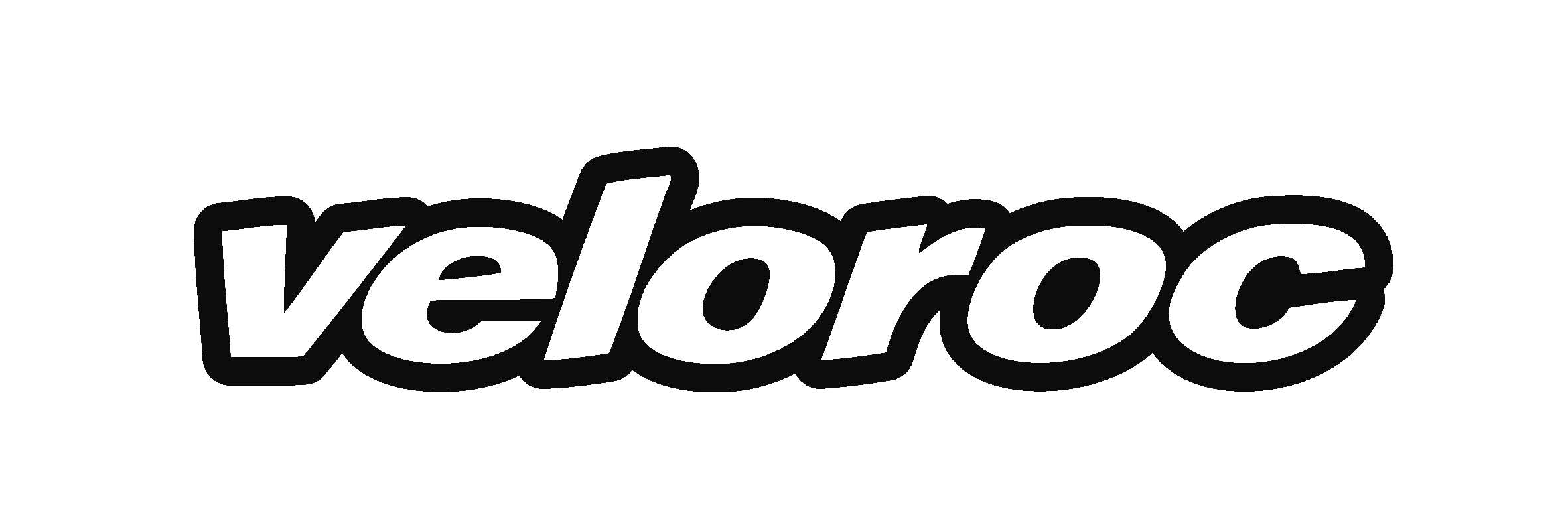 Les rendez vous…….
Semaine 3
Samedi 21 janvier 

Rando VTT Mur de la Peste à Lagnes 
Toutes catégories 
Contacter José pour départ commun
Dimanche 22 janvier  

Course route sur invitation AVC Aix Beaumont de Pertuis 
Antoine, Mickael, Nicolas et Thibault
Sortie route Club contacter Tof
Mercredi 25 
    Ecole VTT Les Taillades
Jeudi 26 à Dimanche 29 

Course VTT UCI à étapes par équipe en Espagne, Costa Blanca 
VELOROC BMC  1 Antoine et Thibault
VELOROC BMC 2 Joris et Micka
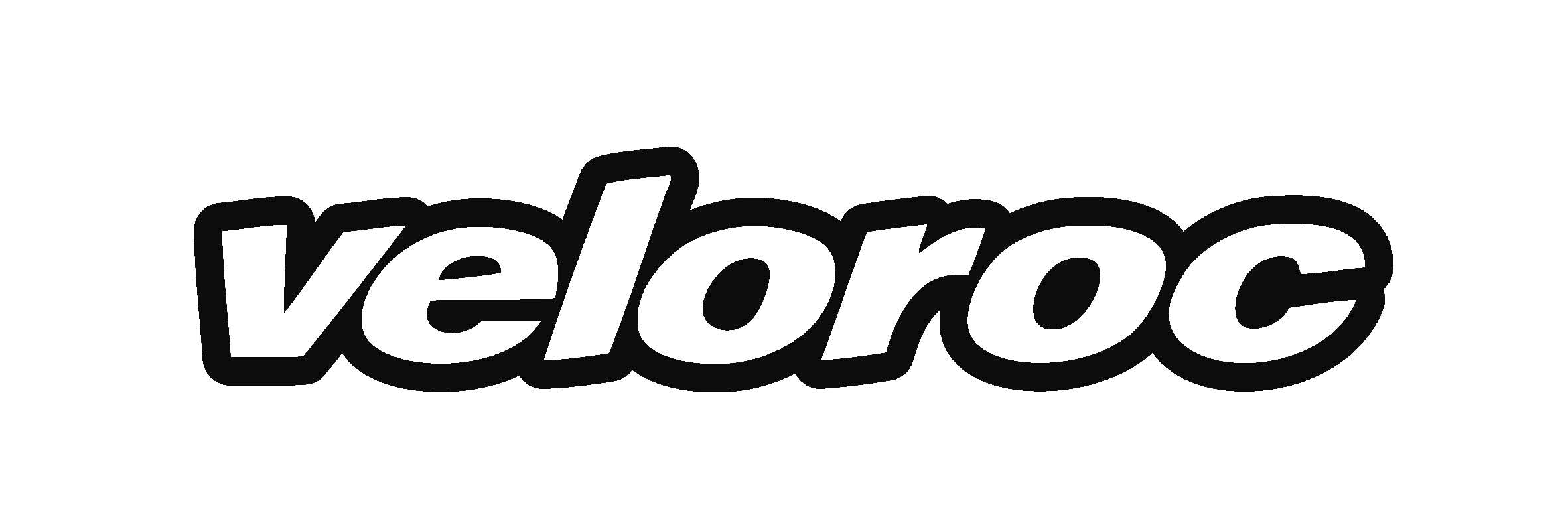